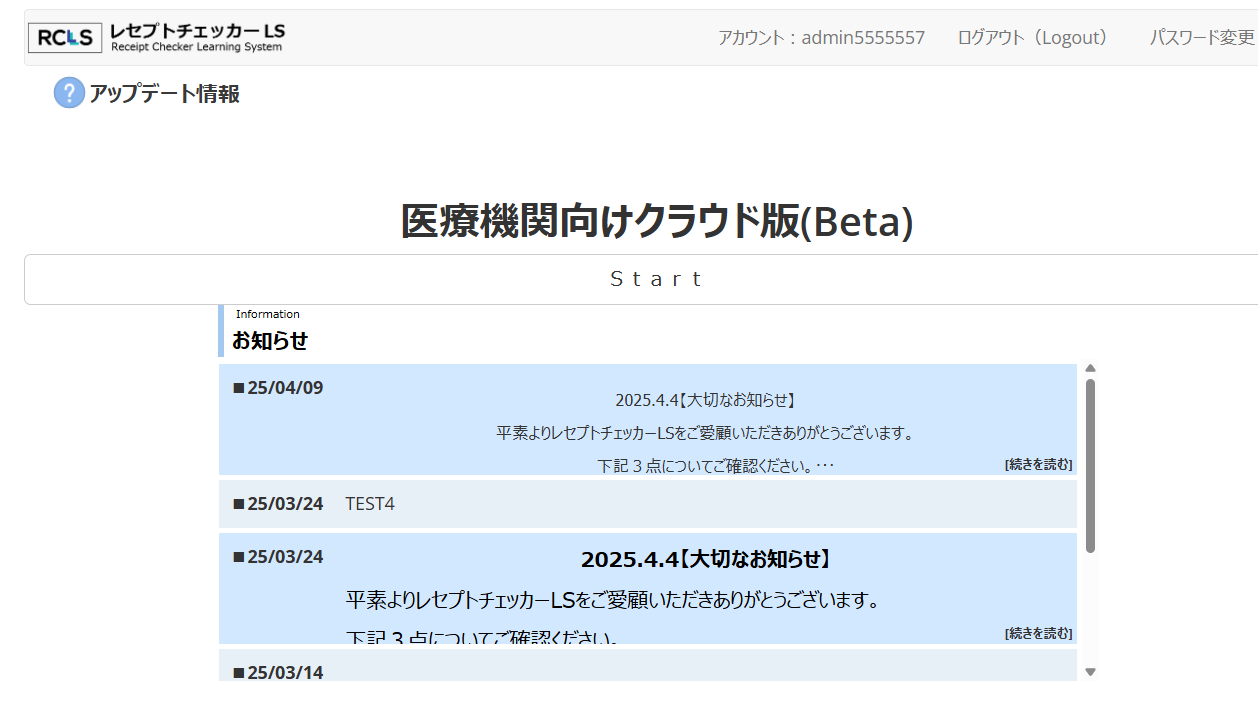 ①
③
②